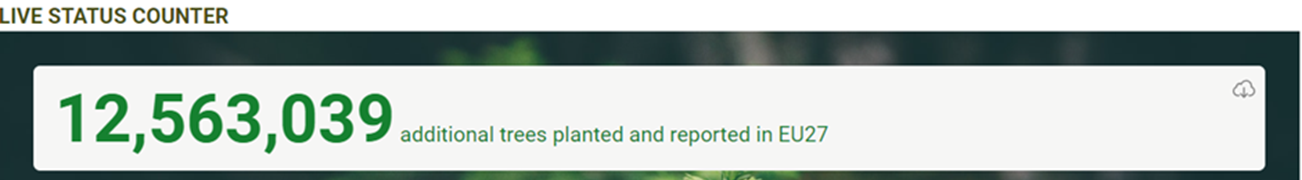 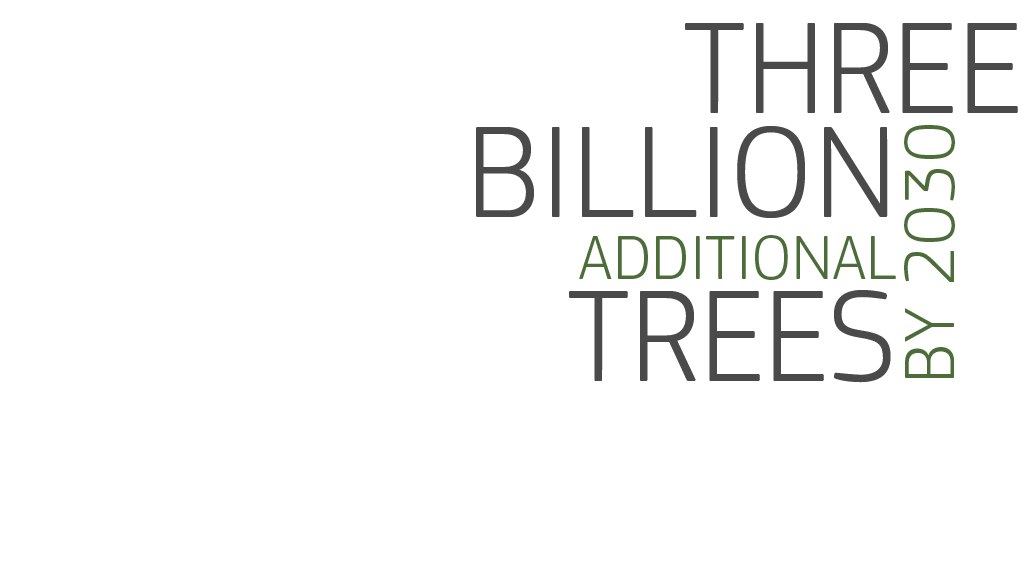 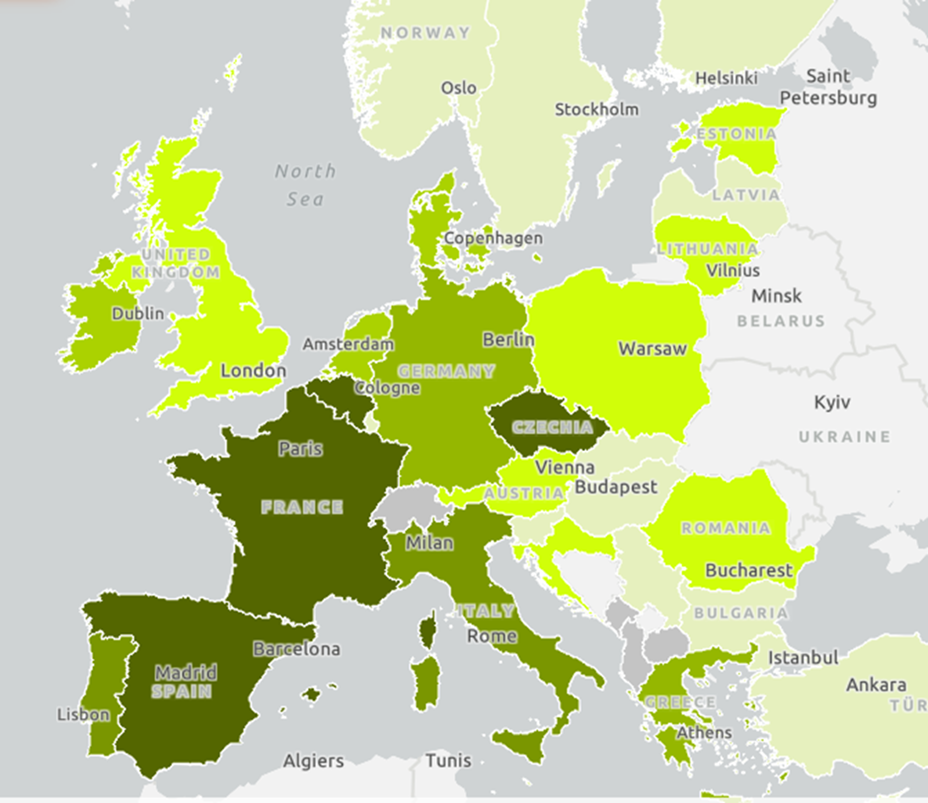 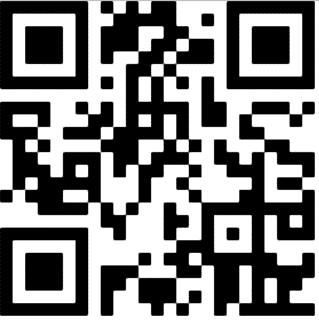 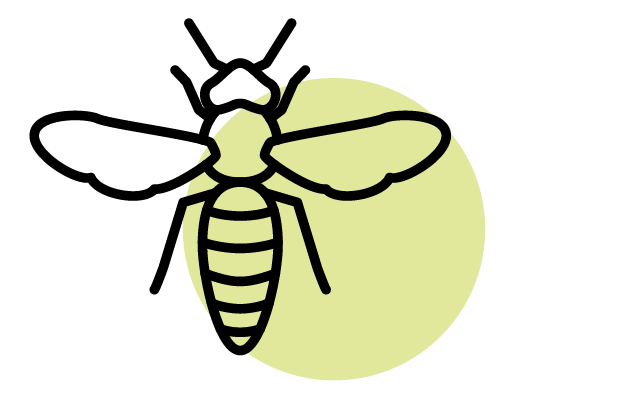 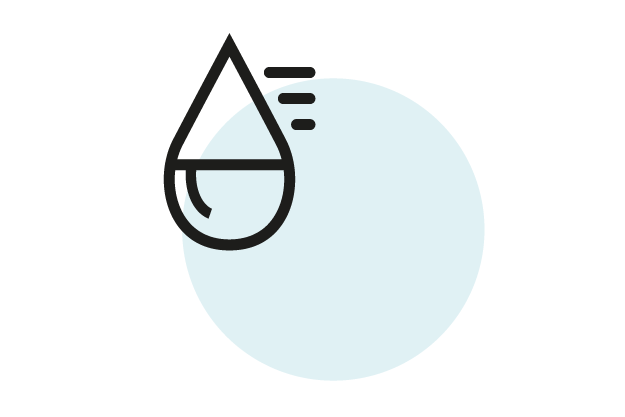 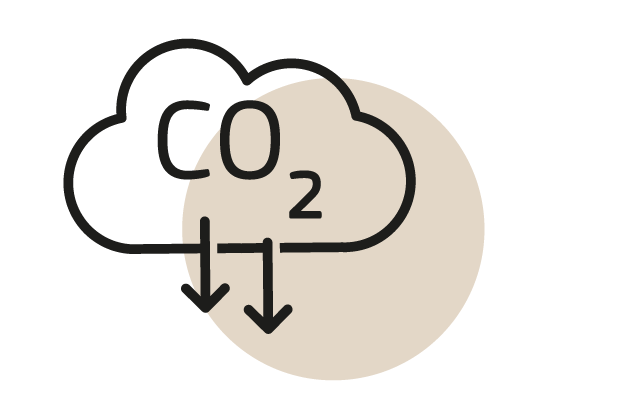 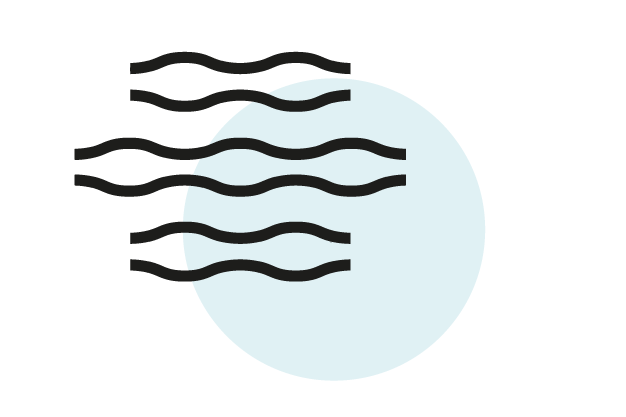 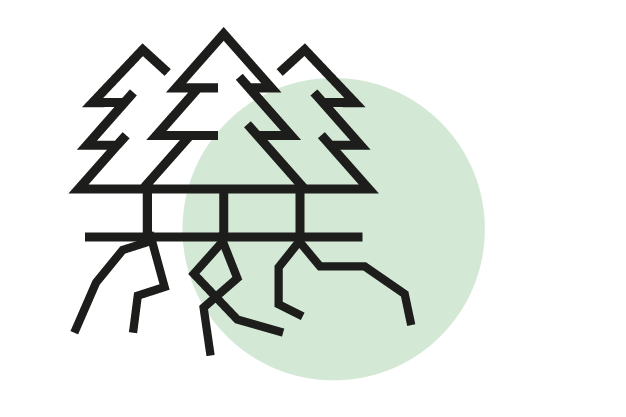 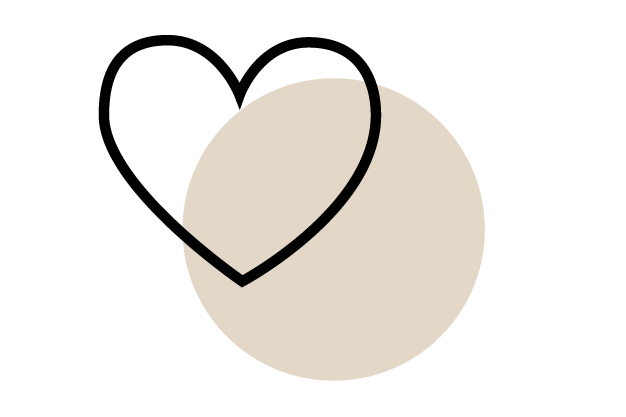 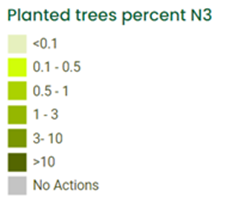 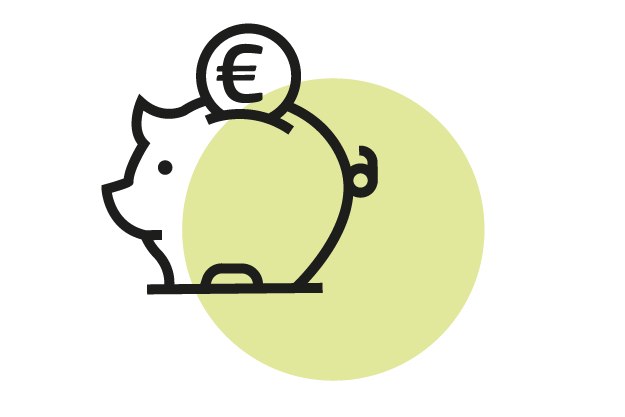 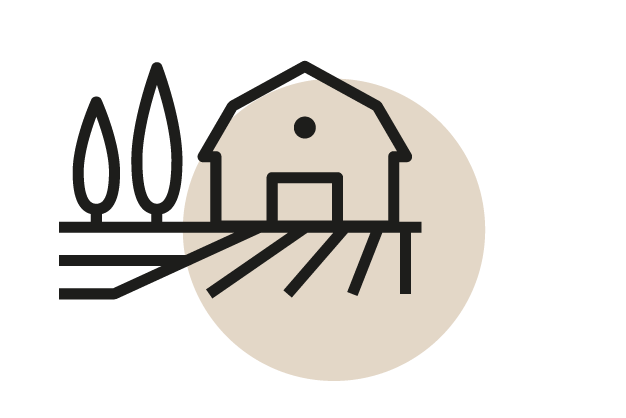 WE GROW
TOGETHER
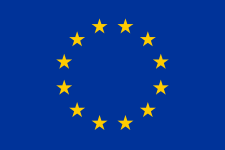